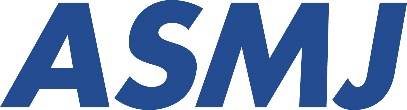 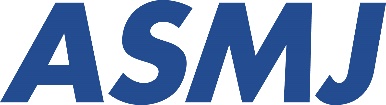 Příklady dobré praxeSeminář pro obce s tématikou příkladů dobré praxe v předcházení vzniku odpadů
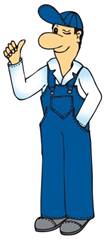 Ing. Radek Kourek, Ph.D.
Jihlava
13. 09. 2021
Příklady dobré praxe
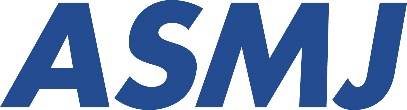 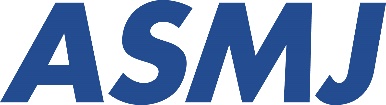 Nový život starým knihám
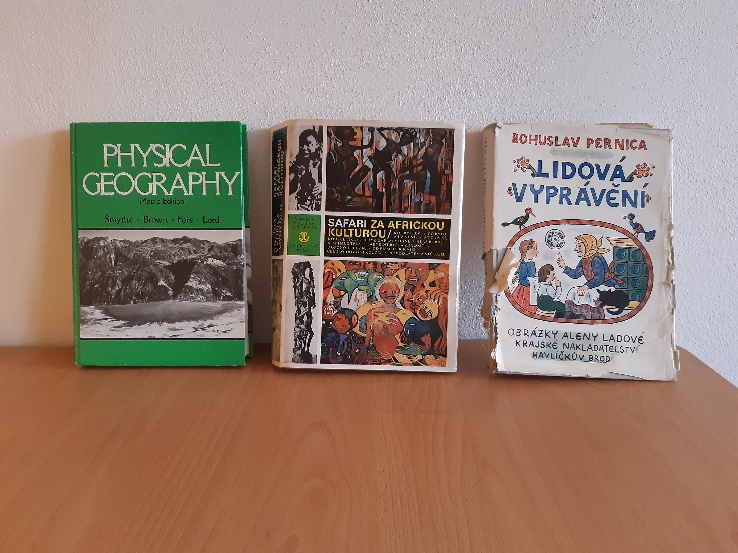 Citát od anglického spisovatele 
Herberta Wellse

„Stroj času skutečně existuje, 
jsou jím knihy.“
Příklady dobré praxe
Příklady dobré praxe
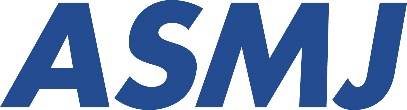 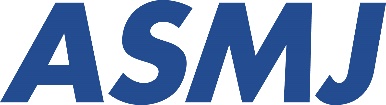 Nový život starým knihám
Pojďme s tím něco udělat :
V rámci předcházení vzniku odpadů, odklon od skládkování
Realizace v oběhovém hospodářství
Opětovné použití v praxi
Důraz na maximalizaci třídění odpadů (náklady pro obce)
Kontinuální vzdělávání (i stará kniha může předat nové informace,  rozšířit znalosti či obzory)
Edukační materiál pro školy (převod do e-knihy)
Nešťastné je, když staré knihy: 
Spálí se v kotlích na pevná paliva 
Skončí na skládce komunálního odpadu
Skončí v modrých kontejnerech na papír (přestupní stanice - poté do papíren)
Příklady dobré praxe
3
Příklady dobré praxe
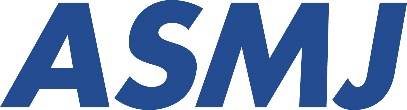 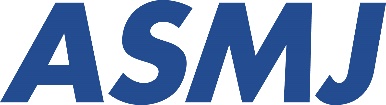 Nový život starým knihám
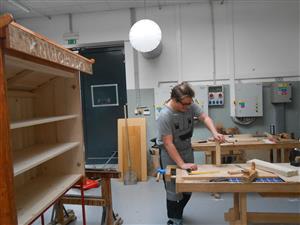 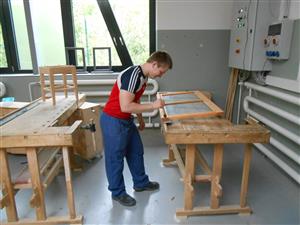 Výroba knihobudky 

Vyřazené školní lavice
Spolupráce s krajem Vysočina a Střední školou stavební Jihlava
Celkový vzhled "knihobudky" a její technické řešení bylo na žácích a učitelích oboru tesař, truhlář
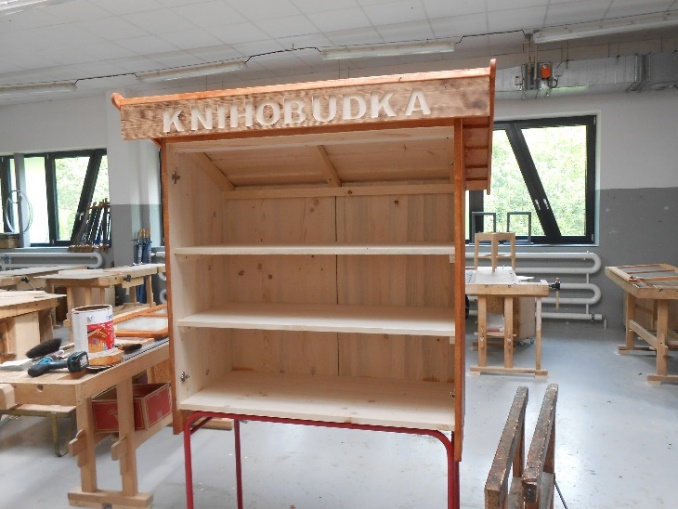 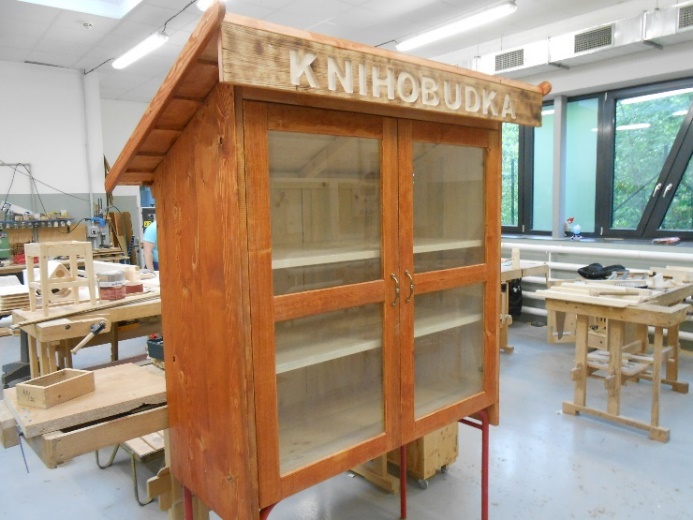 Námi vyrobená "knihobudka" stojí v jihlavské nemocnici: Střední škola stavební Jihlava (ssstavji.cz)
Příklady dobré praxe
4
Příklady dobré praxe
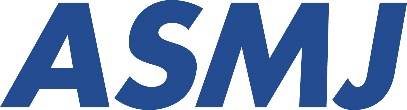 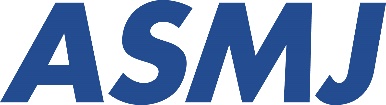 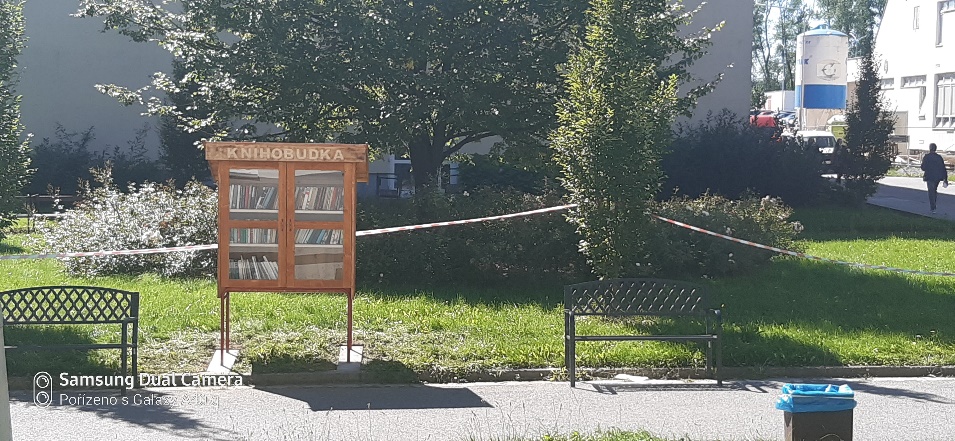 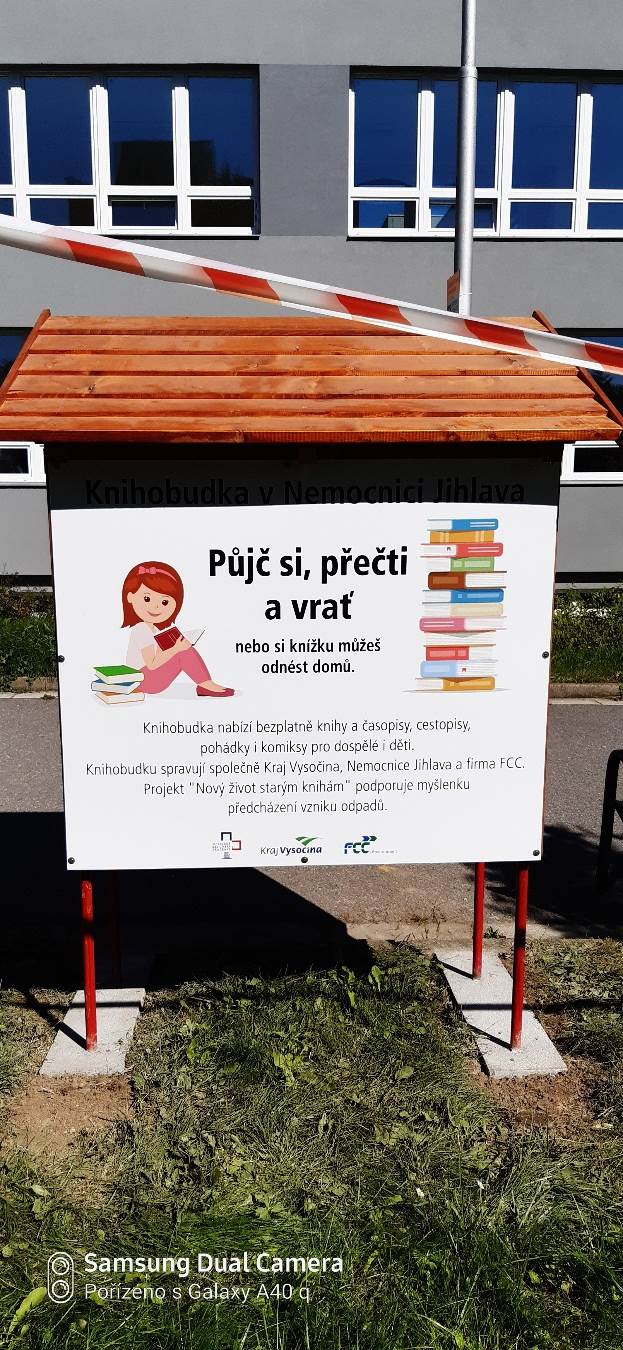 Knihobudka NEMOCNICE JIHLAVA
Počet hospitalizovaných je cca 25.000 lidí (r. 2019) za rok

Počet ambulantních ošetření je cca 424.000 (r. 2019) ročně

Instalace září 2020, za 1 rok jsme  vyměnili, doplnili více než cca 950 knih

Knihy, romány, světová beletrie, knihy s kresleným humorem, historické knížky, cestopisy, knížky pro děti, cizojazyčné i o přírodě
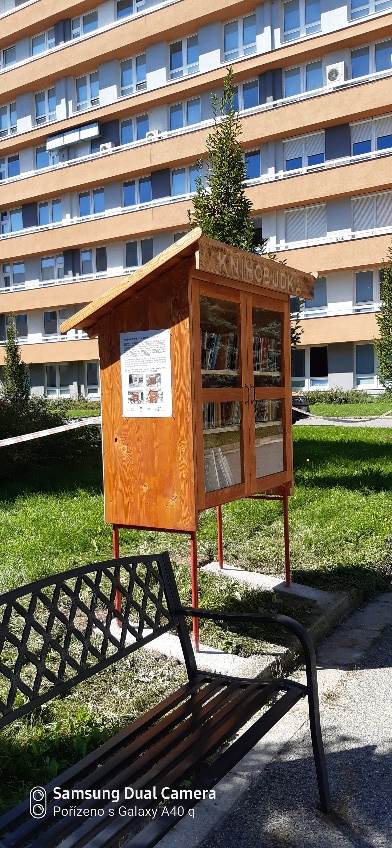 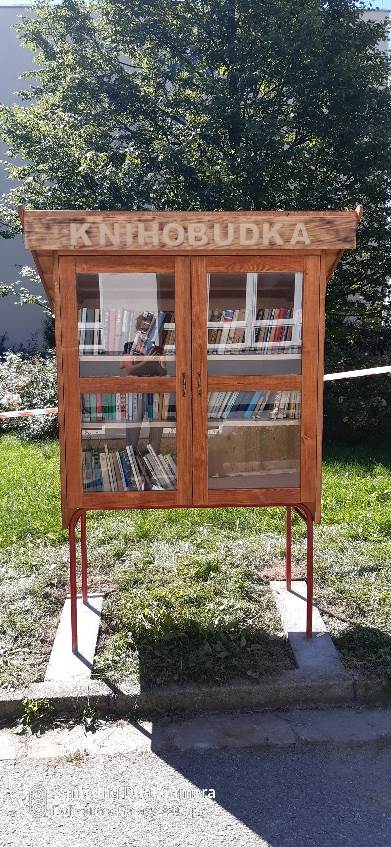 https://Jihlava.city/nemocnice Jihlava/
Příklady dobré praxe
5
Příklady dobré praxe
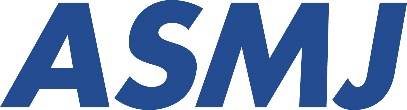 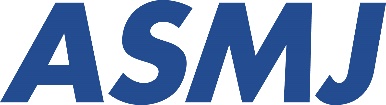 Knihobudka NEMOCNICE JIHLAVA
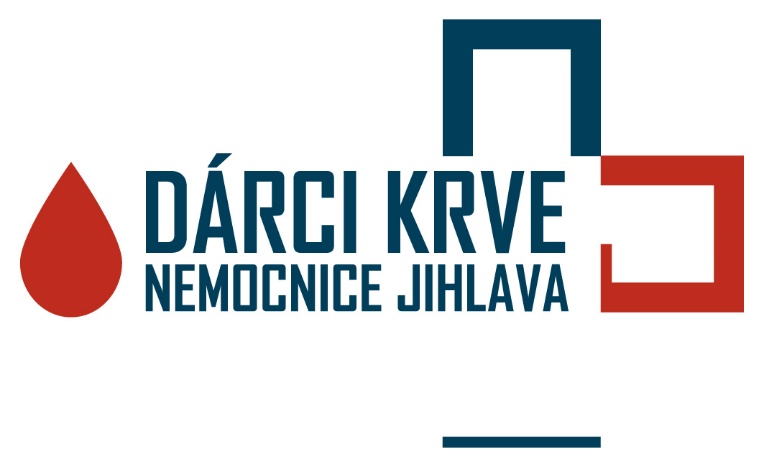 Hematologicko-transfuzní odděleníNemocnice Jihlava, příspěvková organizace
Pilotní projekt – startovací sada 80 knih

Za 1 den průměrně projde oddělením 50 lidí, tedy 
    ročně až 11 000 lidí

Knihy, detektivní, romány, cestopisy, knížky pro děti …
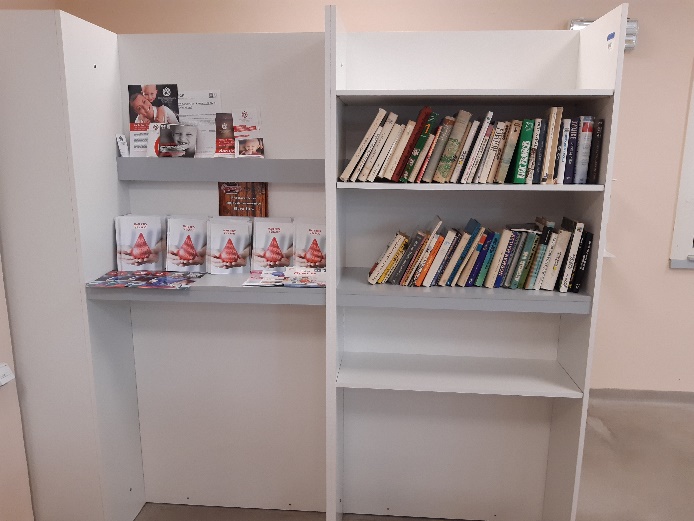 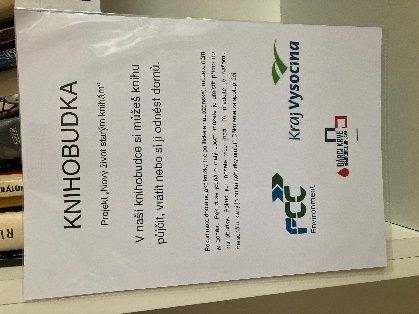 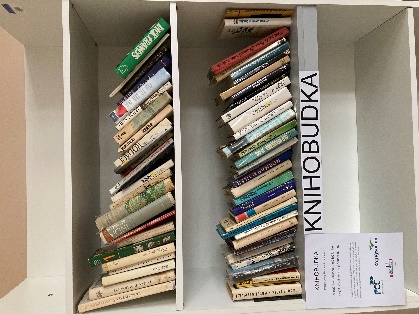 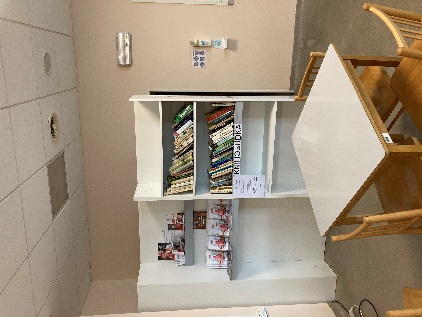 Příklady dobré praxe
6
Příklady dobré praxe
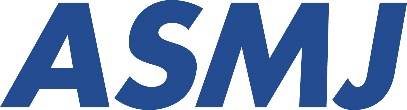 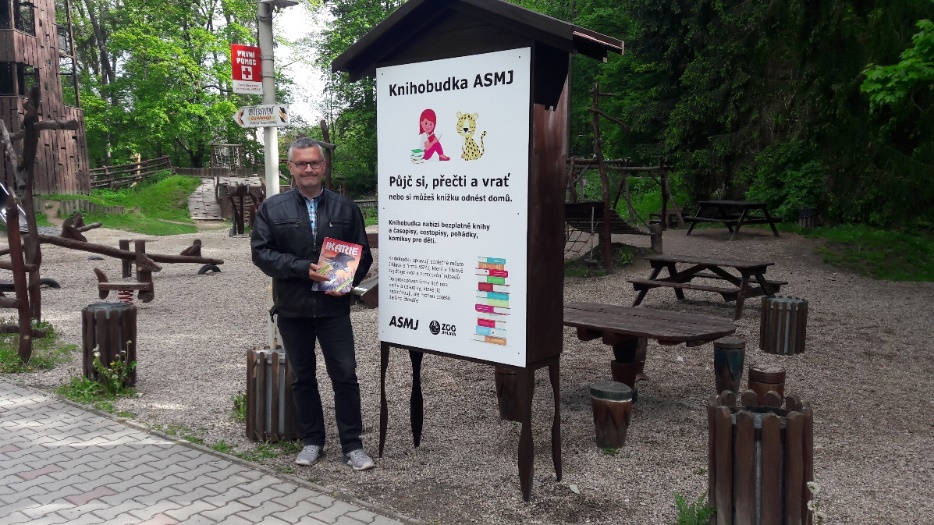 Knihobudka ZOO Jihlava
Nejnavštěvovanějších turistický cíl na Vysočině, v roce 2020 navštívilo ZOO celkem 221 800 návštěvníků

Instalace červenec 2019, za rok jsme  doplnili více než 700 knih. Za 2 roky se jedná o cca 1 500 knih

Umístění v odpočinkové zóně naproti
    vesnici Matongo

Význam nejen pro všechny návštěvníky, včetně škol (výukové programy a příměstské programy), seniorů ….
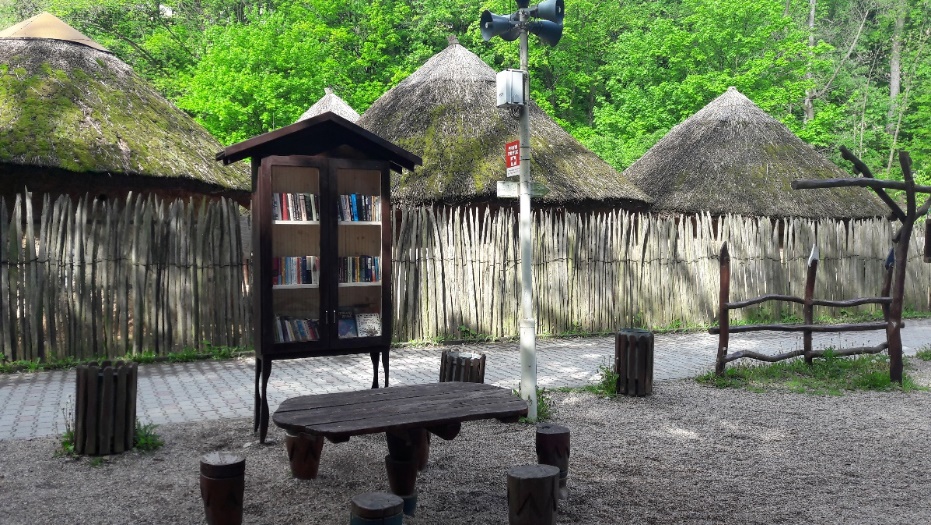 Příklady dobré praxe
7
Příklady dobré praxe
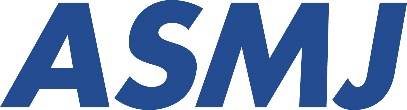 Knihobudka Vodní ráj Jihlava
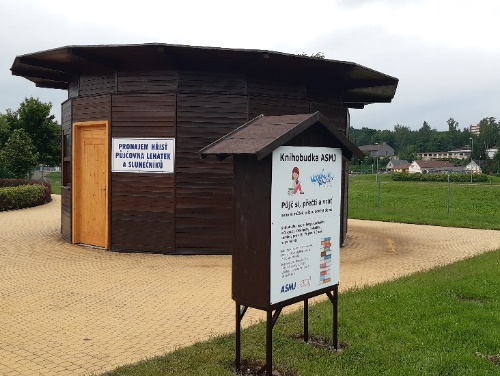 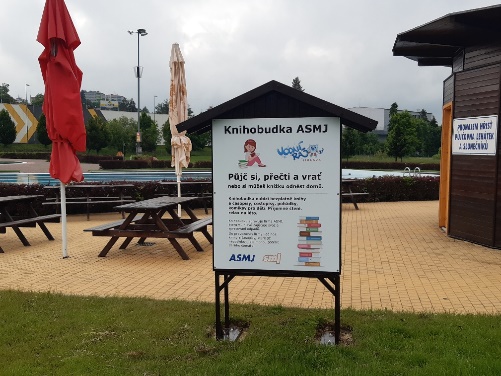 Opalování s knihou v ruce – venkovní  část aquaparku

Zde si mohou návštěvníci zapůjčit knihy, aby si zkrátili dlouhou chvíli při opalování

Jedná se o druhý nejnavštěvovanější turistický cíl na Vysočině, návštěvnost v roce 2020 byla přes 96 000 návštěvníků

Instalace červen 2020, za rok jsme  doplnili více než 650 knih
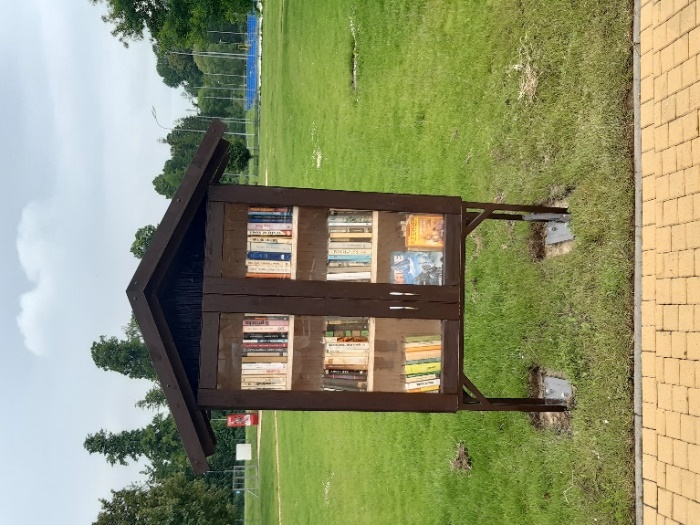 Příklady dobré praxe
8
Příklady dobré praxe
Akce probíhá již pátým rokem
Studenti předávají knihy různých žánrů
Odevzdané knihy studentů najdou uplatnění mimo jiné i v domovech pro seniory a ústavech sociální péče (zřizovaných krajem Vysočina)
Dne 4. 3. 2020 se vybralo celkem přes 500 ks knih, (jde o konkrétní příklad, jak žáky učit neplýtvat - celkově za 5 let se vybralo přes 2 500 knih)
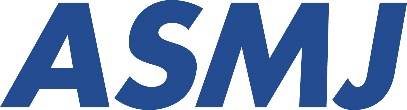 Předávání knih – Gymnázium Jihlava
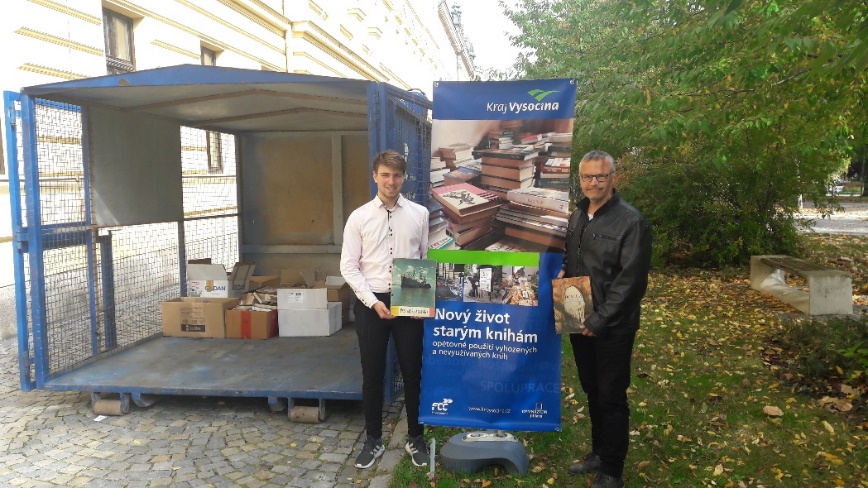 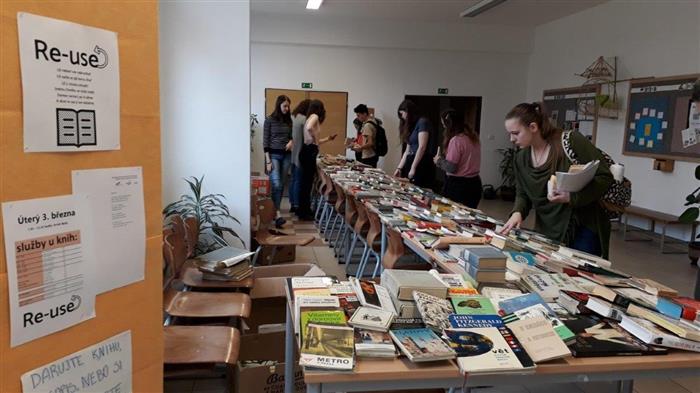 Příklady dobré praxe
9
Příklady dobré praxe
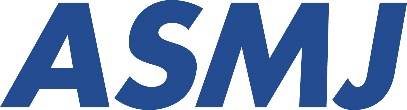 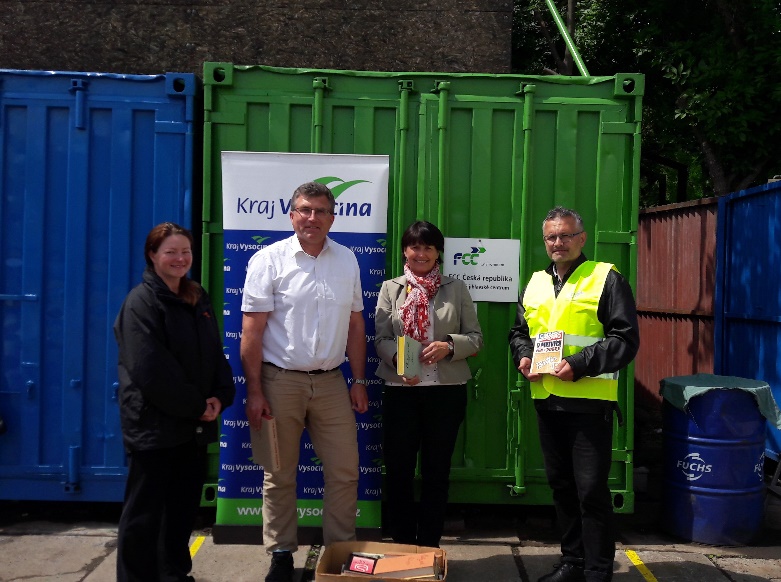 Příklad dobré praxe - oživujeme starší knihy pro seniory
Získané knihy vytřídíme a předáme jako dar starším lidem do ústavů sociální péče
Po přečtení si je zapůjčí další domov, a tak zajistíme jejich opětovné použití 
Domovy pro seniory Mitrov, Humpolec, Pelhřimov
Akce probíhá již pátým rokem
Předáno bylo více než 1 300 knih
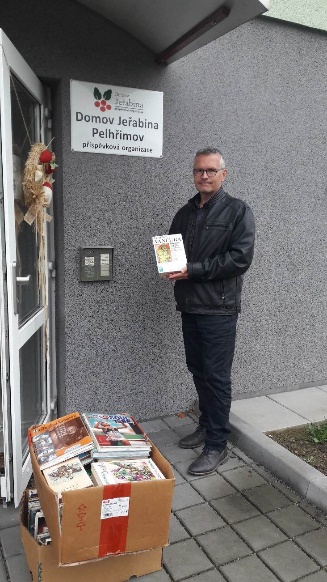 Příklady dobré praxe
10
Příklady dobré praxe
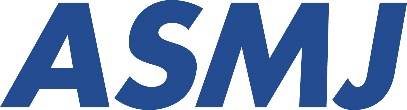 Spolupráce s Českými dráhami
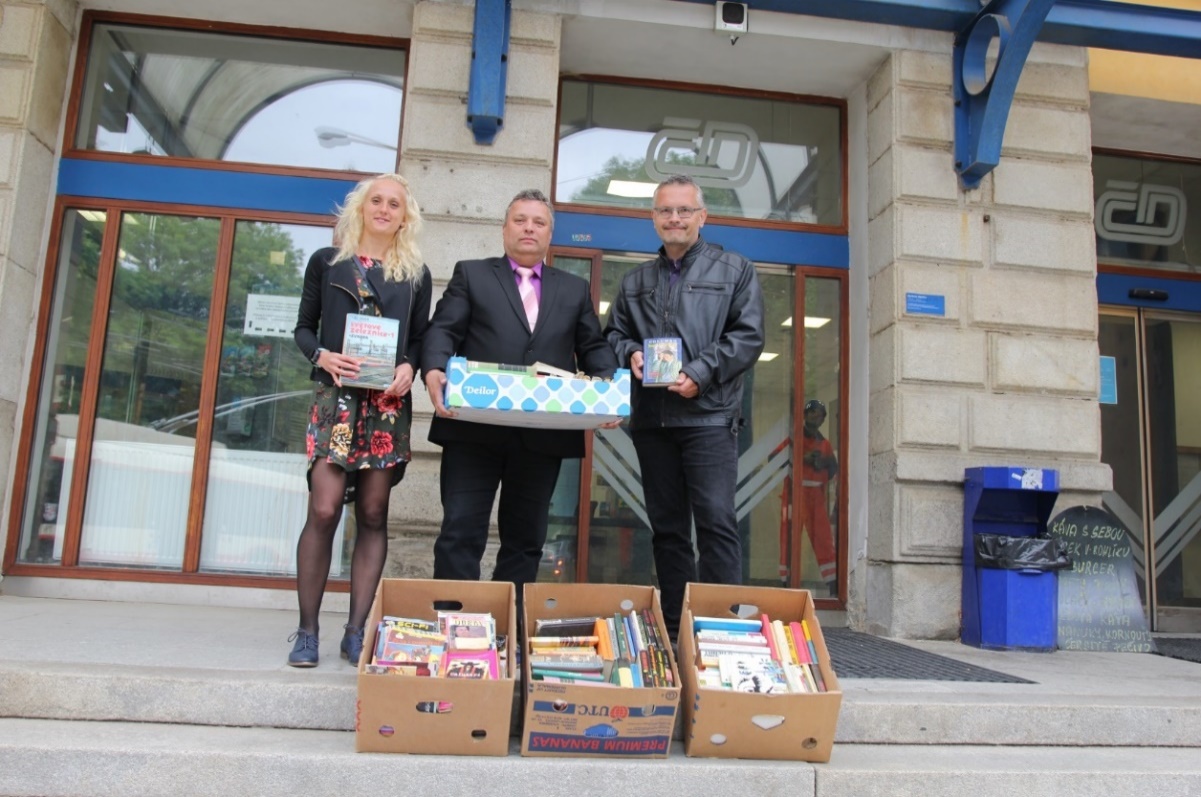 Cestující na jihlavském hlavním nádraží si 
     mohou zkrátit čekání půjčenou knihou


Volné knihy, které jdou do oběhu a najdou u cestujících uplatnění
Příklady dobré praxe
11
Příklady dobré praxe
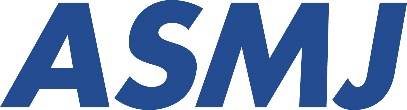 Záchranná stanice Pavlov
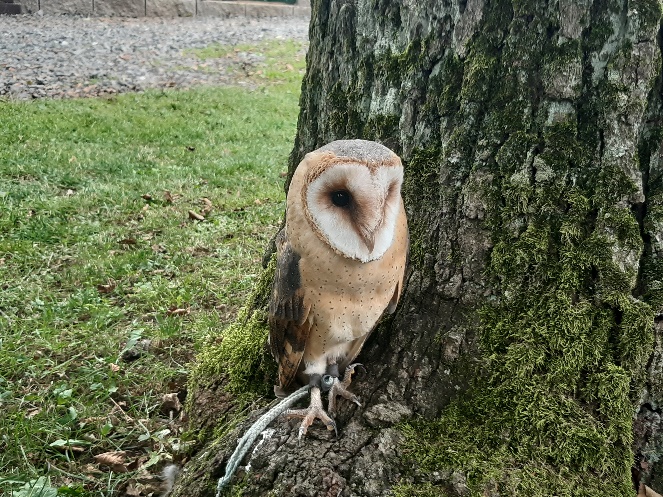 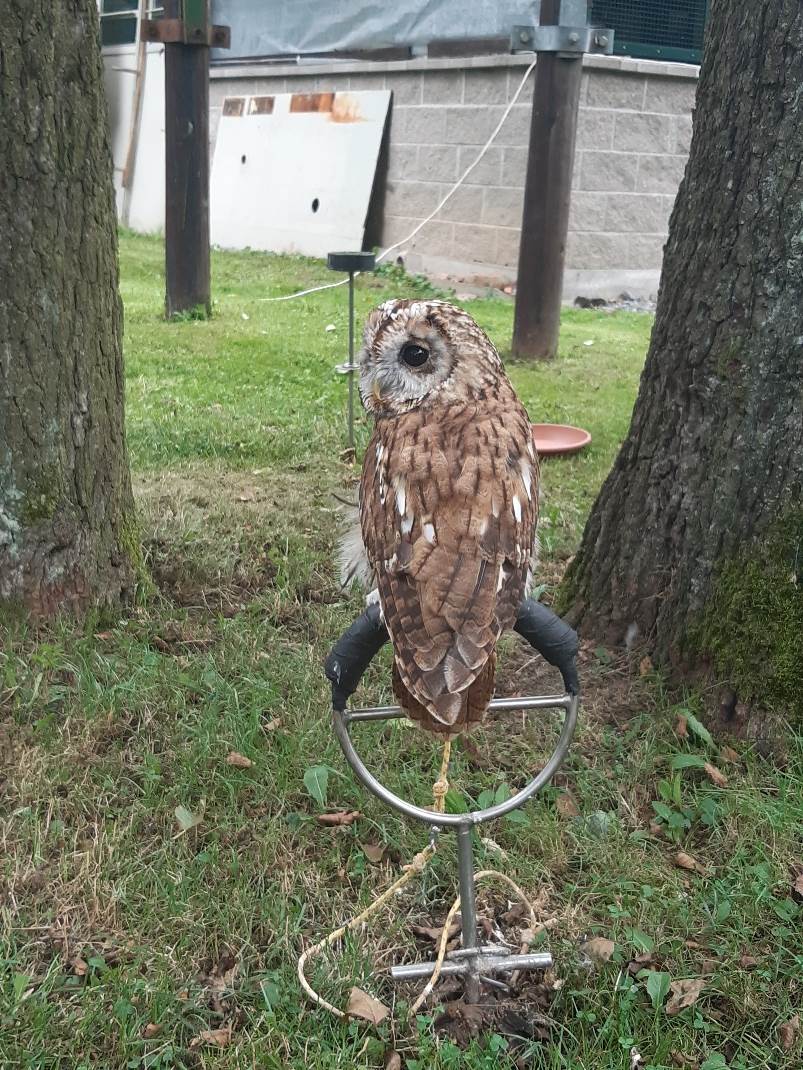 Propojení knihy x moudrosti x sovy

Výtěžek z prodeje nevyužitelných knih 
     věnujeme záchranné Stanici Pavlov 
     u Světlé nad Sázavou

Stanice slouží nejen k ekologické výchově, 
     vzdělávání a osvětě, ale především jde o péči  
     o hendikepované živočichy, které
     navrací zpět do přírody

Myšlenka spolupráce – každoročně se 
     se výukových programů zúčastní 
     více než 2 000 žáků
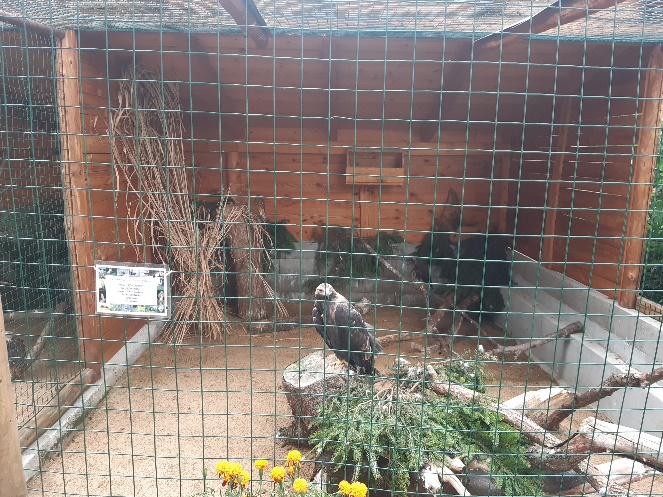 Příklady dobré praxe
12
Příklady dobré praxe
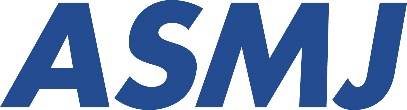 Pilotní projekt - park Gustava Mahlera Jihlava
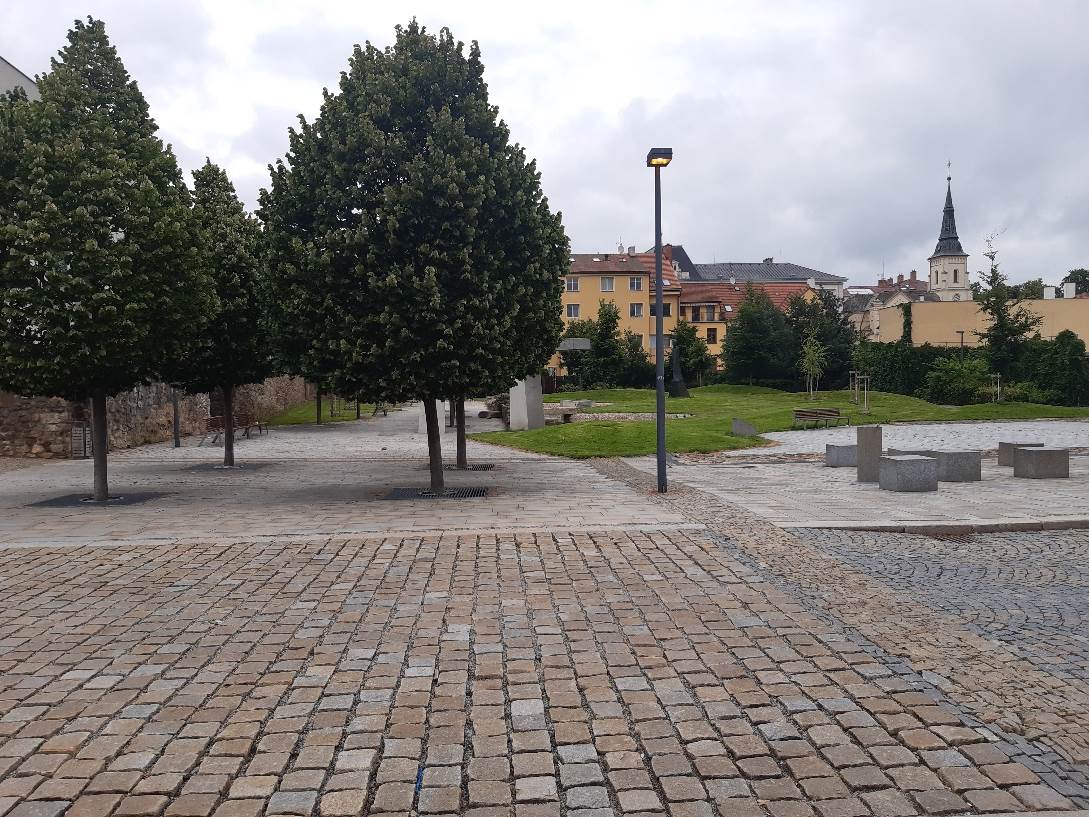 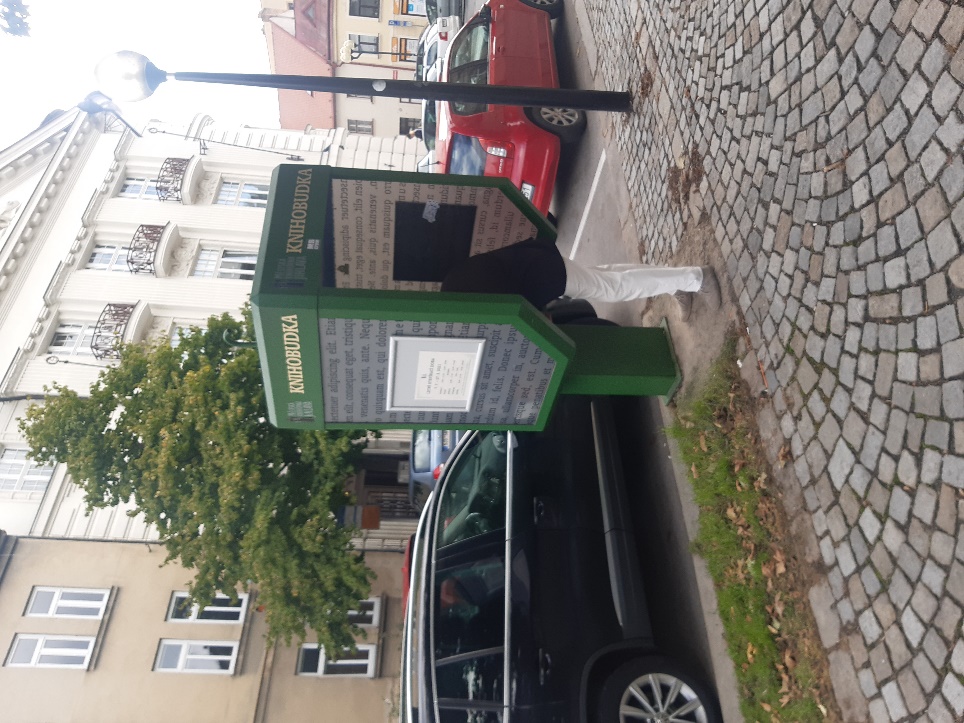 Příklady dobré praxe
13
Příklady dobré praxe
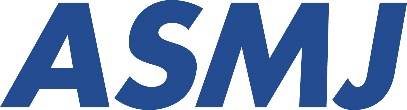 Obce, města, městyse
Jak funguje knihobudka?

Obec vyrobí ze dřeva knihobudku (např. nábytkové dřevo, dřevěné obaly, dřevotříska, překližka, školní lavice, starý nábytek)
Umístí ji na návsi, u samoobsluhy, obecního úřadu, koupaliště, fotbalového hřiště,  hospody, zámeckém parku nebo u cyklocentra
Knihy dovezeme nebo si obec pro ně přijede
Zapojení obyvatel - knihy si mohou bezplatně vzít, půjčit a poté je vrátit
Vrácené knihy budou dále cestovat mezi knihobudkami (nejsou archivem)
Občan se nemusí registrovat ani evidovat
Příklady dobré praxe
14
Příklady dobré praxe
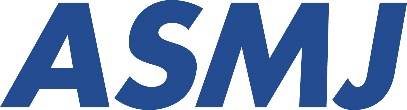 Obce, města, městyse
Přínos, smysl projektu

Nevzniká odpad - předcházení vzniku odpadu
Uplatnění principu cirkulární ekonomiky (opětovné použití)
Plnění plánu odpadového hospodářství kraje Vysočina
Lidé nemusí do knihoven, mají je „po ruce“
Setkávání lidí u knihobudky – předávání informací
Použité knihy – pracovní materiál pro školy do výtvarné výchovy
Vzdělávání obyvatel (i stará kniha může předat nové informace,  rozšířit znalosti či dovednosti)
Projekt, který nesmyslně nenavyšuje ceny pro města, městyse, obce
Příklady dobré praxe
15
Příklady dobré praxe
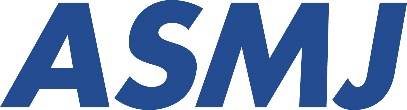 Obce, města, městyse
Benátky nad Jizerou                     Horní Maršov





        Horní Brusnice                           Dolní Branná
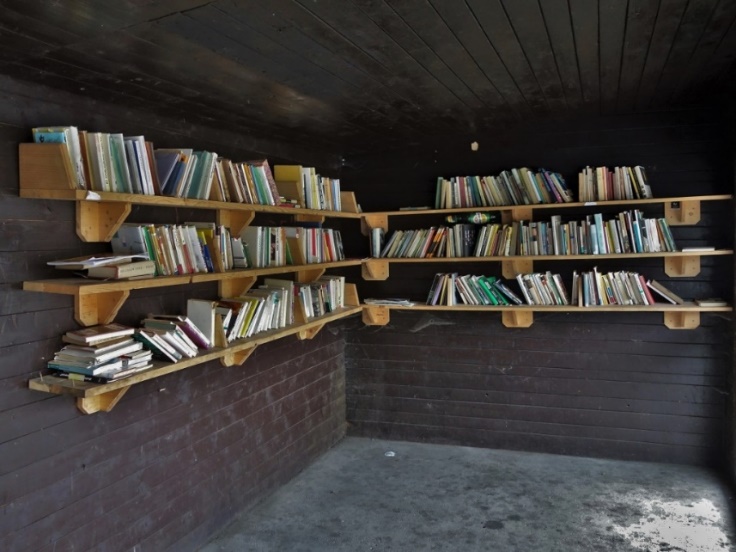 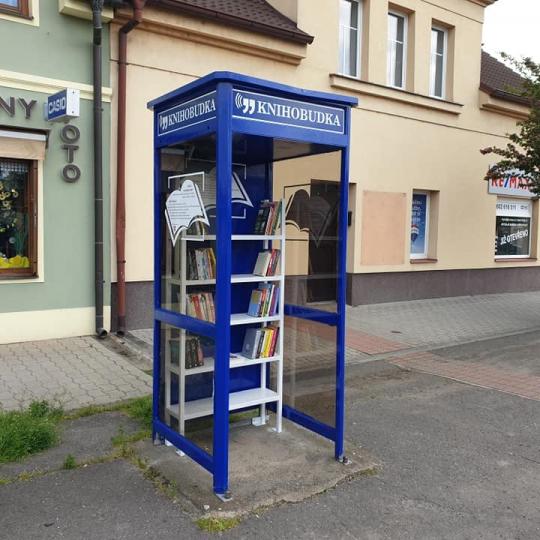 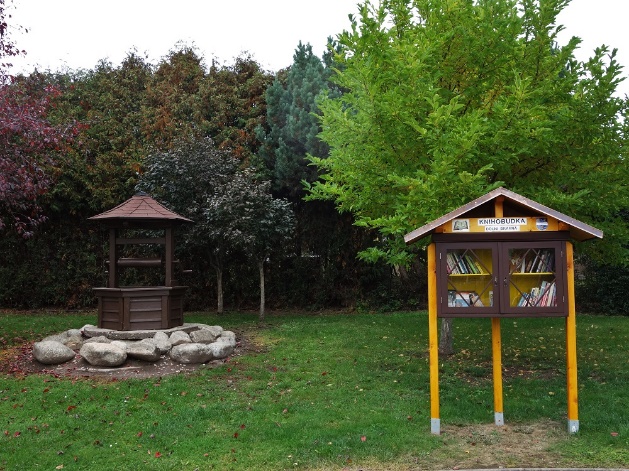 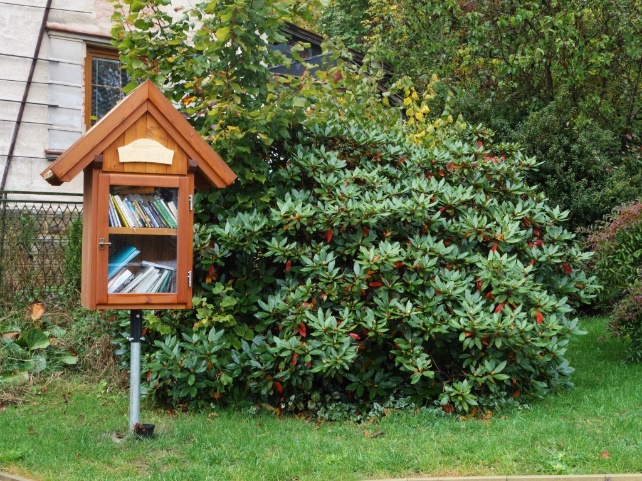 Příklady dobré praxe
16
Knihobudka - Oficiální stránka města Benátky nad Jizerou (benatky.cz)
Jaké poklady skrývají krkonošské knihobudky? – Průvodce přírodou Krkonoš (krkonosenature.com)
Příklady dobré praxe
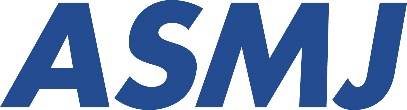 Obce, města, městyse
Litíč                                  Dvůr Králové nad Labem





             Lhota                                               Dačice
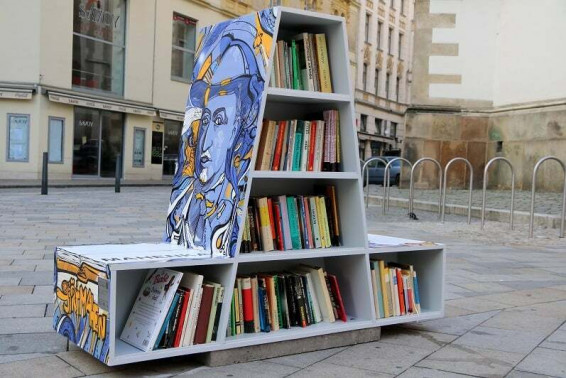 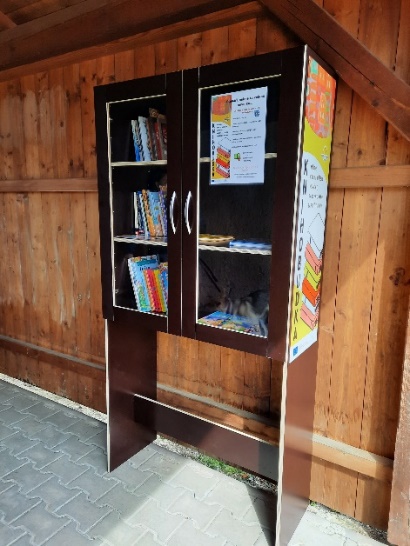 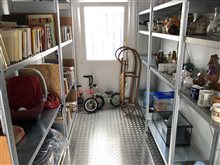 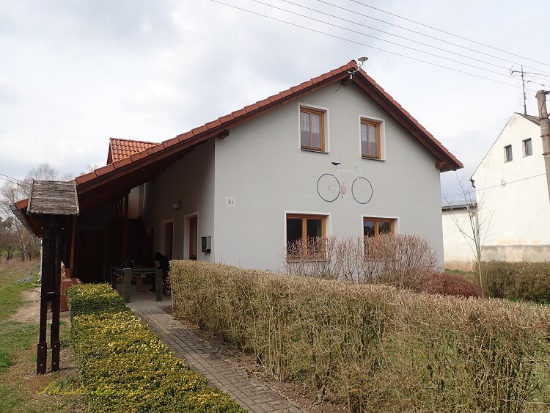 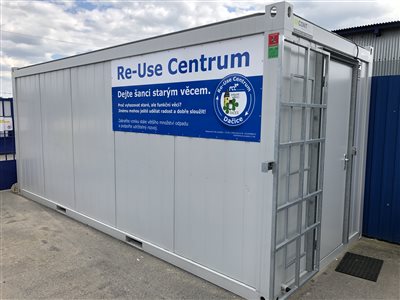 V obcích na Královédvorsku vyrostly další knihobudky, Jaroměřsko (jaromersko.cz)
VE LHOTĚ MAJÍ KNIHOBUDKU - Martina Sihelská (stribro.cz)
Příklady dobré praxe
17
Novinky 2021 - KNIHOBUDKA - Oficiální stránky Obce Jevany (obecjevany.cz)
Příklady dobré praxe
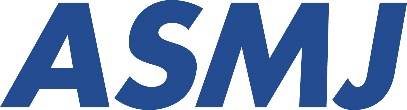 Sběrné dvory SLUŽBY MĚSTA JIHLAVY
SMJ Brtnická
SMJ Havlíčkova
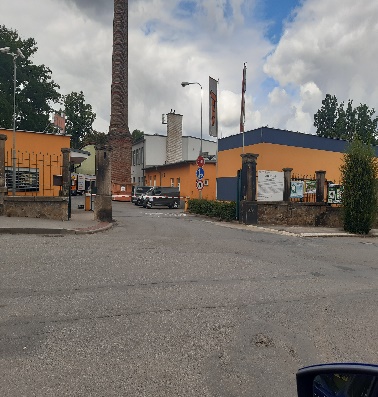 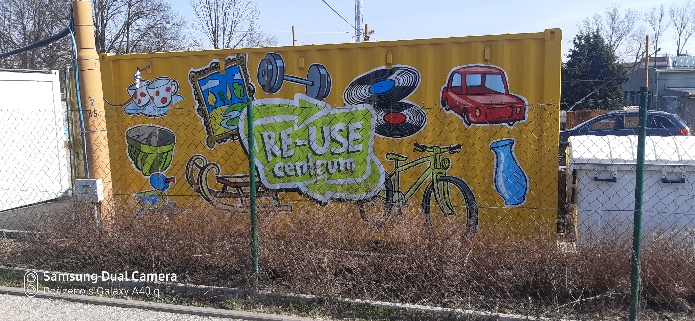 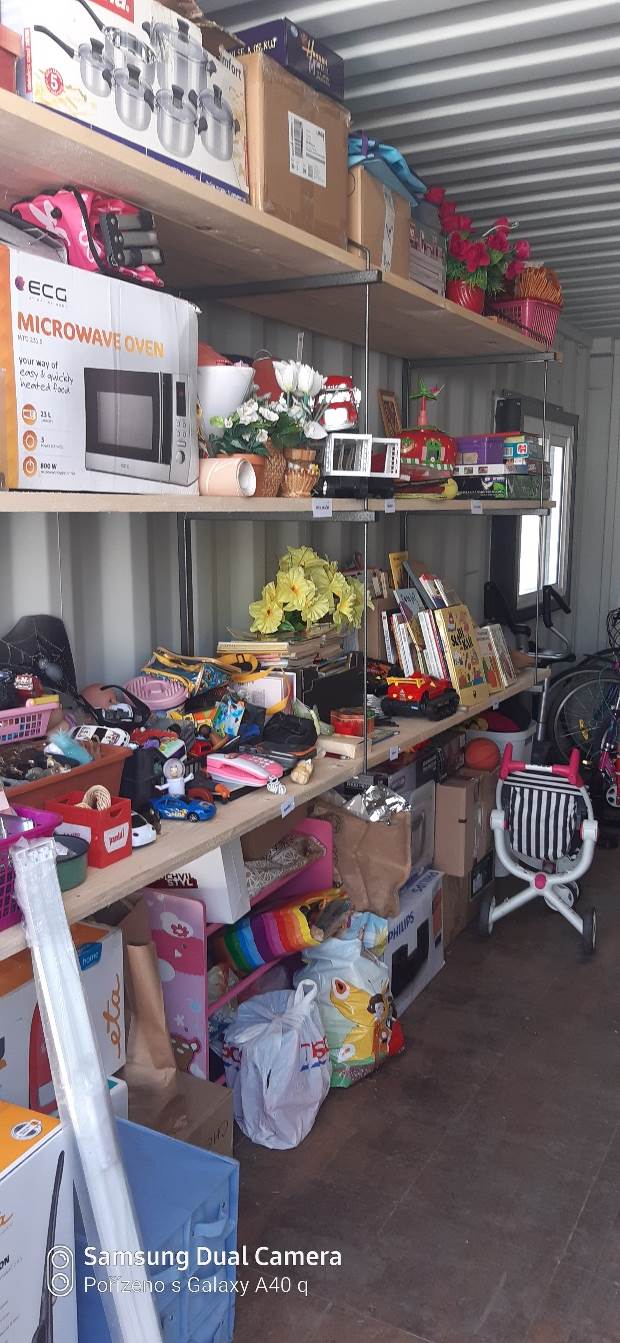 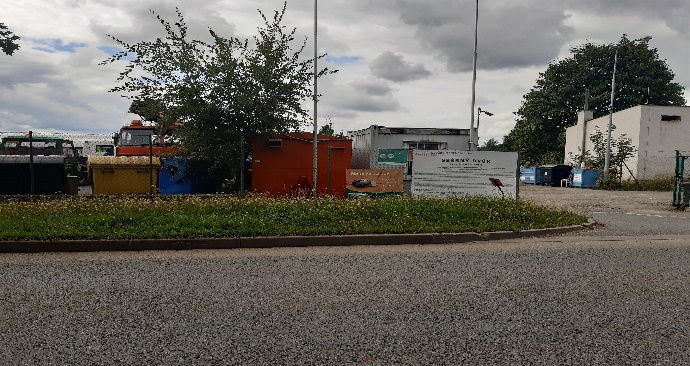 Příklady dobré praxe
18
Příklady dobré praxe
Stůl vyrobený z recyklovatelných knih
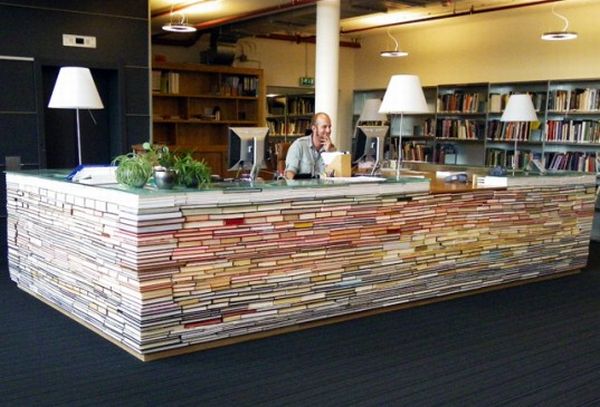 https://greendiary.com/15-creative-ways-recycle-books.html
Příklady dobré praxe
19
Příklady dobré praxe
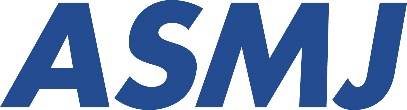 Závěrem
Mladá žena v knihovně:

"Prosím vás, kde najdu knihu o manželském štěstí?“

"Zkuste oddělení pohádek nebo fantasy."
Příklady dobré praxe
20
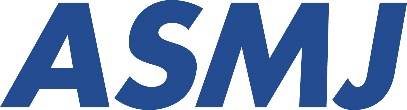 Děkuji za pozornost a rád Vám představím „startovací sadu knih“.
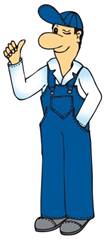 Ing. Radek Kourek, Ph.D.
Jednatel ASMJ s.r.o.
Hruškové Dvory 117
Tel.: 	+420/567 220 701
Mobil: 	+420/606 735 589
E-mail:  Radek.Kourek@fcc-group.cz